Apprenticeship
In the PacMTN Region: 

Are we using this training method?
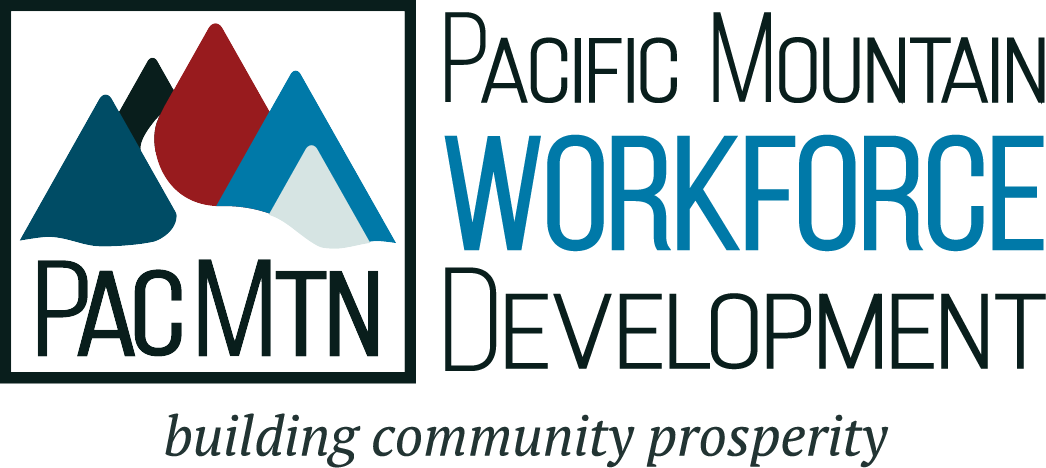 Presented by: Christina Riley, Consultant
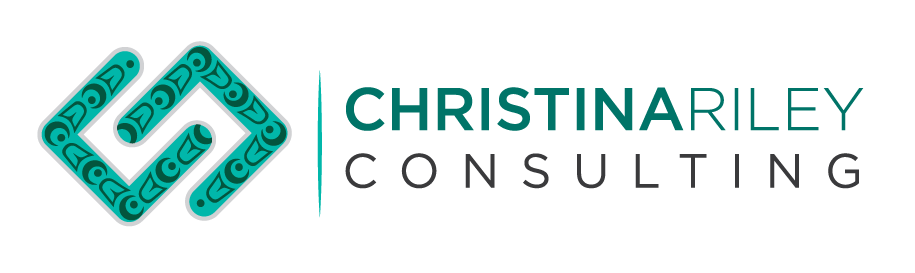 Topics of Discussion
Regional Report on Apprenticeship
Regional Strategy
Apprenticeship/Pre-apprenticeship Overview
Benefits of Apprenticeship 
Q & A
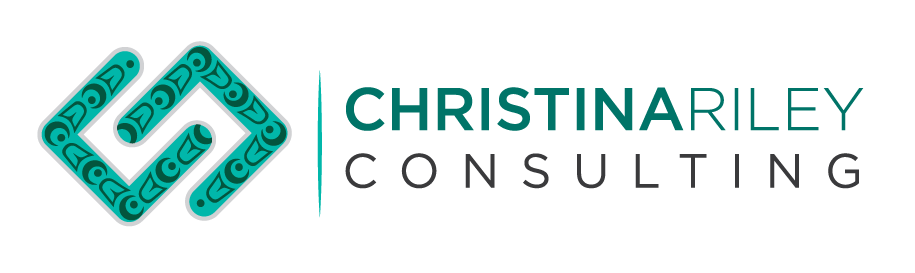 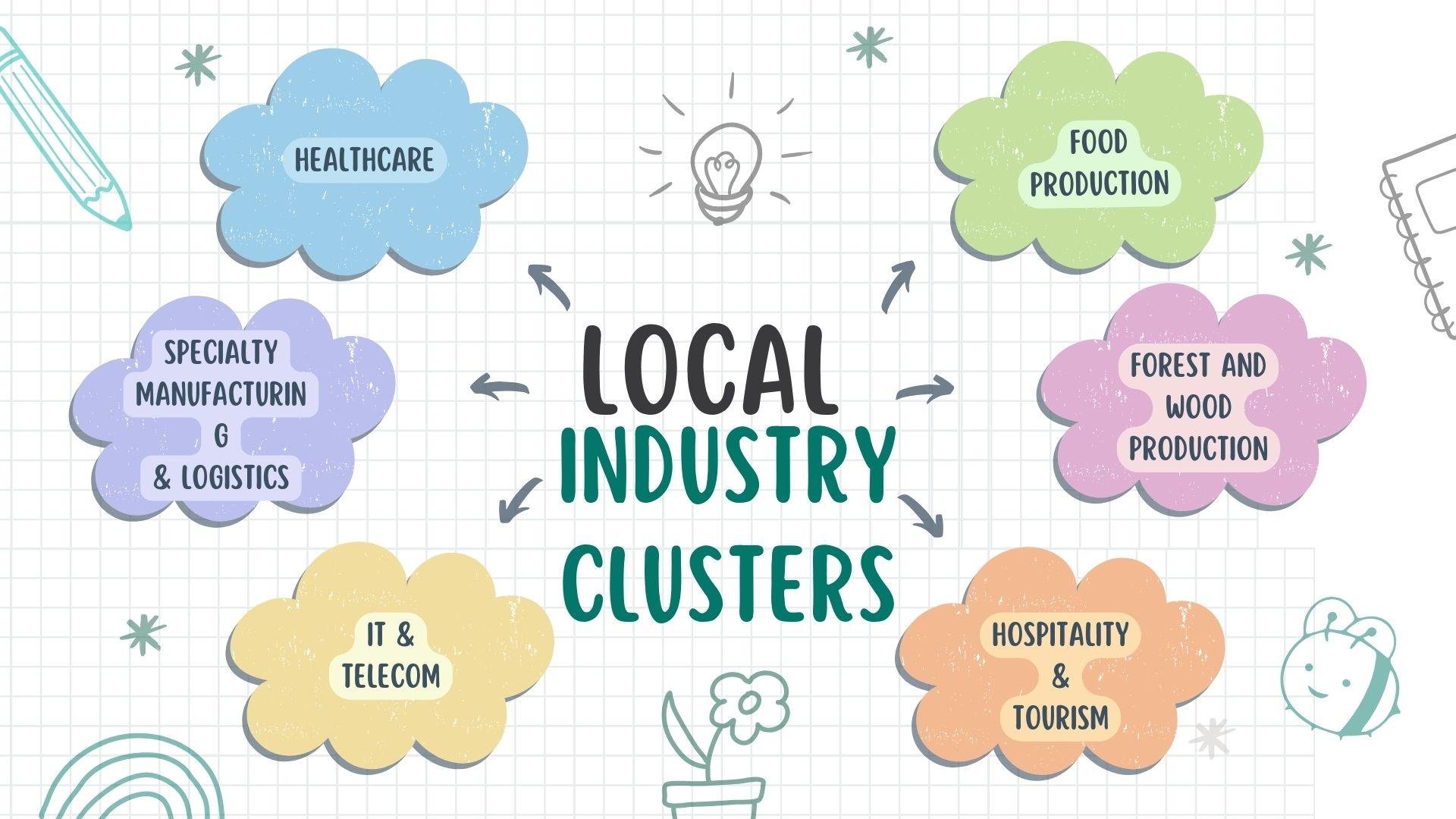 PACMTN’S
https://esd.wa.gov/labormarketinfo/monthly-employment-report
TRAINING PROVIDERS WITHIN THE REGION OCCUPATIONS
INSIDE ELECTRICIAN
RESIDENTIAL ELECTRICIAN
MARINE ELECTRICIAN
MOTOR SHOP ELECTRICIAN
LINEMAN
FIRE FIGHTER
MEAT CUTTER
WASTEWATER TREATMENT OPERATOR
HYDRO PLANT OPERATOR 
SAW FILLER
METERMAN
SYSTEM DISPATCH 
TREE-TRIMMER
BARBER
CNC MACHINIST
INDUSTRIAL MAINTENANCE MILLWRIGHT
LOW ENERGY/SOUND COMM 
ROOFER
MAINTENANCE TECHNICIAN
TRAINING AGENT INDUSTRIES WITHIN THE REGION
MANUFACTURING
LOGISTICS
INDUSTRIAL MAINTENANCE
COSMETOLOGY INDUSTRIES
SAFETY SPECIALIST
CONSTRUCTION TRADES
MEDICAL ASSISTING
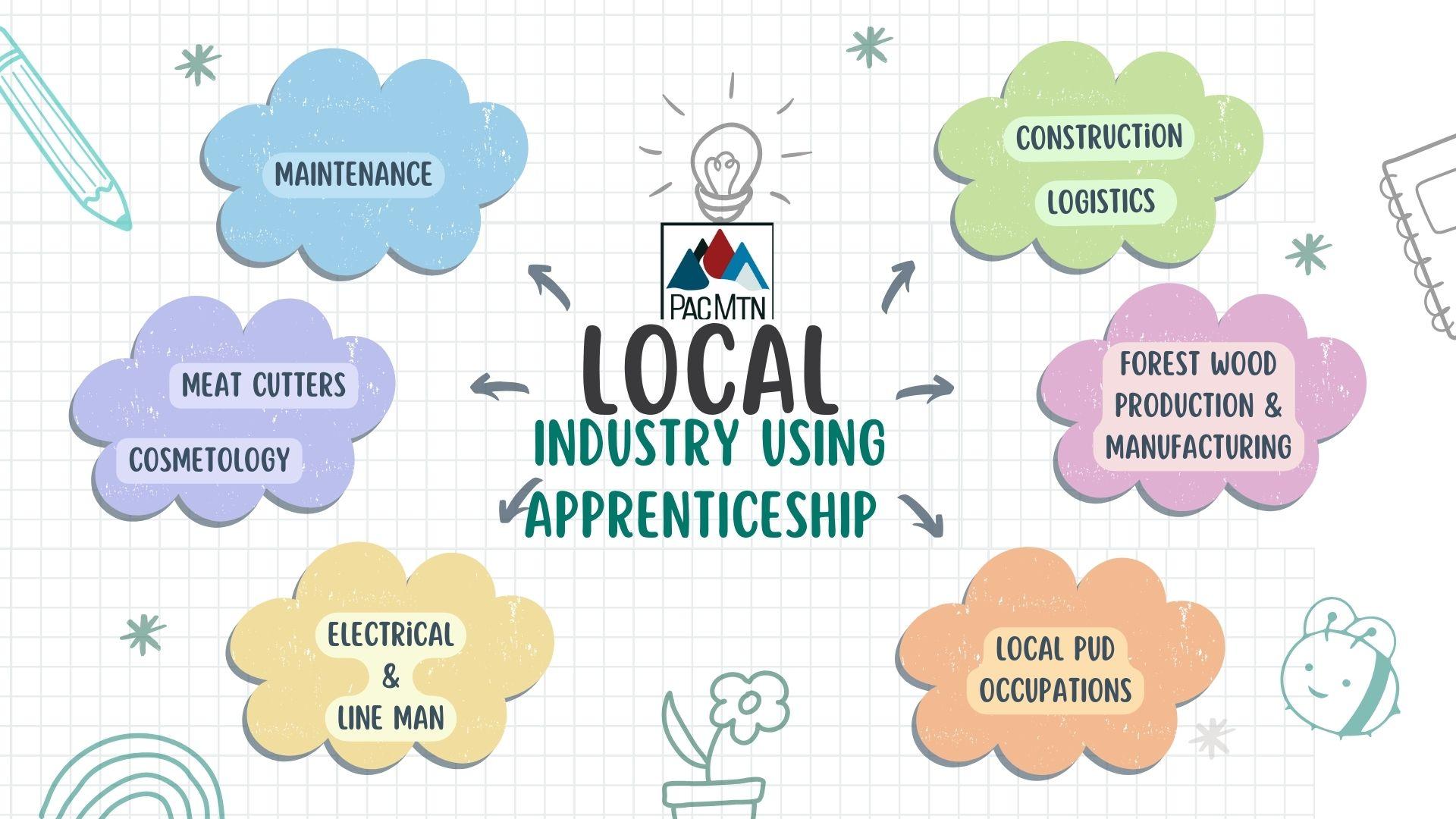 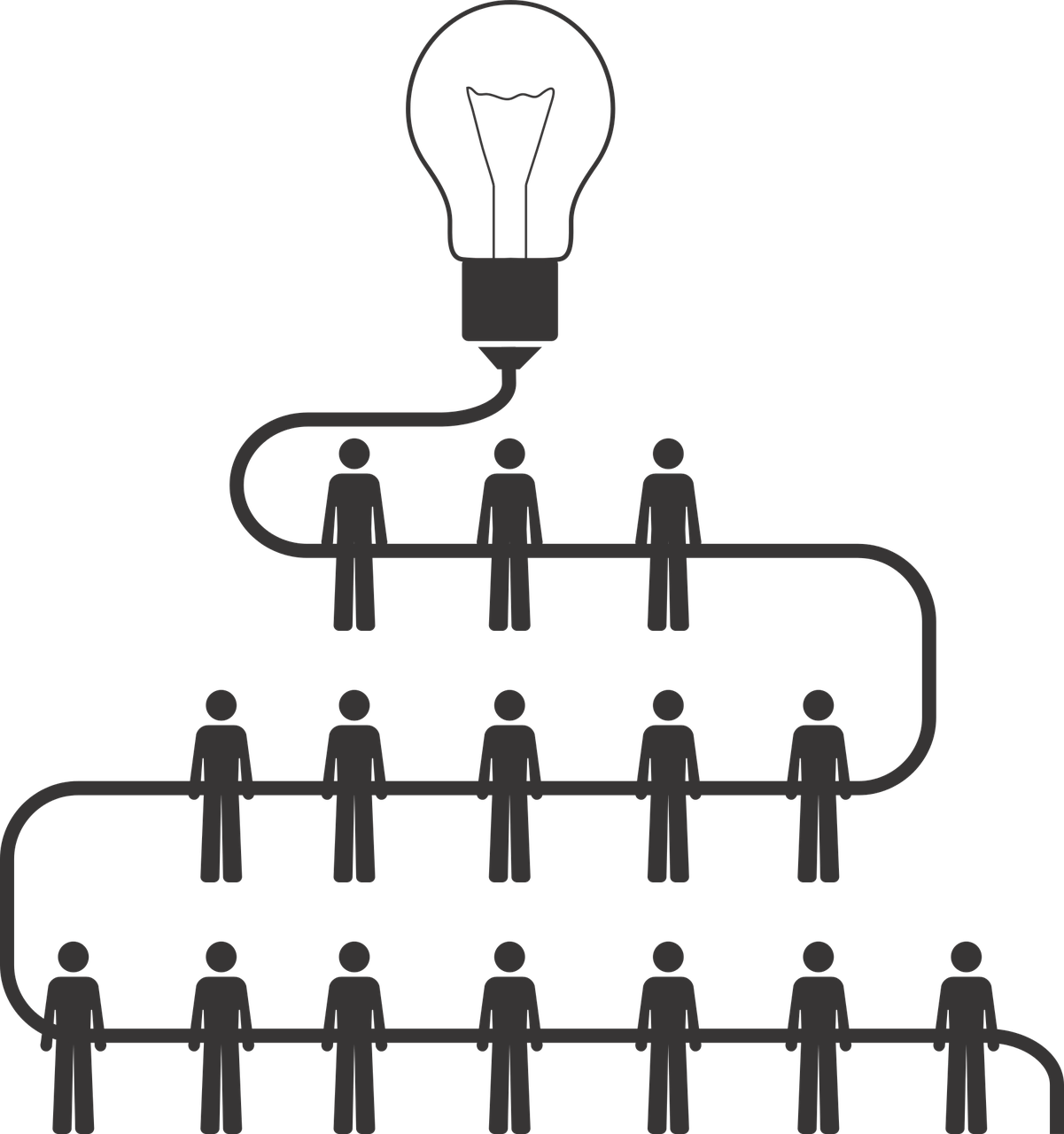 Next steps…
Regional Strategy
Training Pathways Education for Employers & Local Agencies
 Collaborative to focus on expansion
Partnerships & Strategy for Good Jobs Initiative 
Review of Industry Needs in Region
Local Training Expansion
Apprenticeship Utilization Requirements in Region
Apprenticeship
PAID ON THE JOB TRAINING
SCHEDULED CLASSROOM INSTRUCTION
INDUSTRY RECOGNIZED CREDENTIALS
Industry driven, high standard, occupation specific training
Prepare future workforce in demand fields
Work experience, with classroom instruction with nationally recognized credential
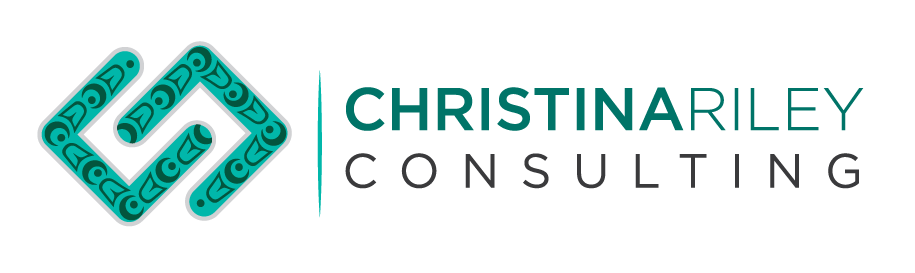 [Speaker Notes: Industry driven, high standard, occupation specific training
Prepare future workforce in demand fields
Work experience, with classroom instruction with nationally recognized credential
On the job training monitored by occupation specific mentors/journeyworkers
Must be considered an apprenticeable occupation
Registered apprenticeship programs must be approved by the WSATC 
Apprentices learn the practical and theoretical aspects of a highly skilled occupation, and achieve journey level status
Registered apprenticeship really catered to the building and construction trades, with 80 percent of apprentices being within those occupations. However, there are current registered apprenticeship programs in far more industries, such as manufacturing, cosmetology, medical assisting, and vet tech. This model can fill the gaps in workforce, and should be considered if the occupation is in fact apprentice able.]
Pre-Apprenticeship Training
A program or set of services designed to prepare individuals to enter & succeed in an Apprenticeship program
Documented partnership with at least one Registered Apprenticeship program
Hands-on experience
Partnership + Opportunities = outcomes
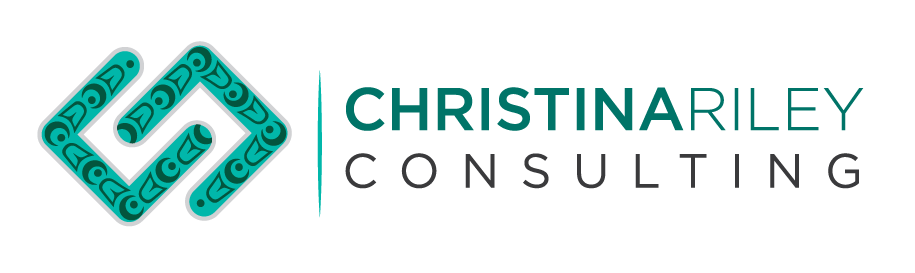 [Speaker Notes: Help individuals meet the entry requirements for apprenticeship programs and ensure they are prepared to be successful in their apprenticeship
Training and curriculum based on industry standards
Strategies that increase apprenticeship opportunities for disadvantaged individuals, and those with limited training or limited credentials
What is really great about pre- apprenticeship is the ability to structure this for your industry. Currently we see pre apprenticeship being used widely by the building and construction trades, and manufacturing/aerospace. But this learning structure really could be used for so many more industries, like the retail industry, or any other industry that requires soft skills, advocacy, and confidence building.]
BENEFITS OF TRAINING A REGIONAL WORKFORCE
IMPROVES:
PRODUCTIVITY
PROFITABILITY
LOYALTY
SAFETY
Organized Training
Meets employers needs
Allows for expansion
Highly skilled 
Cuts down on training costs
Cuts down on employee turnover
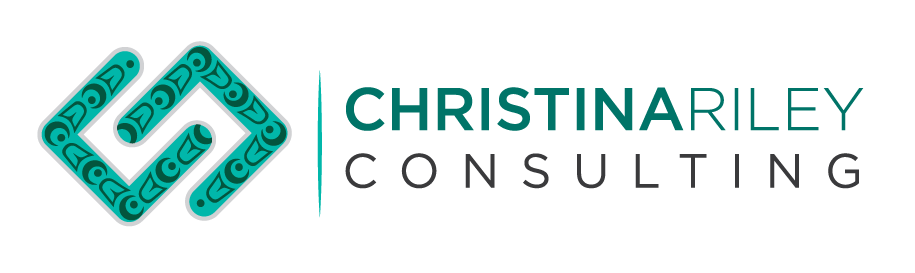 [Speaker Notes: So let's look at the benefits of training. 
This training should be organized, which allows you to ensure that no step or skill is missed. 
This can be tailored to your specific needs, which cuts down on re-work, which is costly. You will end up with a higher skilled employee base. Training can and should include safety necessary to work safely. 

All of this allows for better productivity, high profit margins because workers know the best way to accomplish tasks. Studies have shown that employees who have gone through employer sponsored training are more loyal to their company, and employees who are safety trained are clearly more safe on the job doing daily tasks.]
THANK YOU!
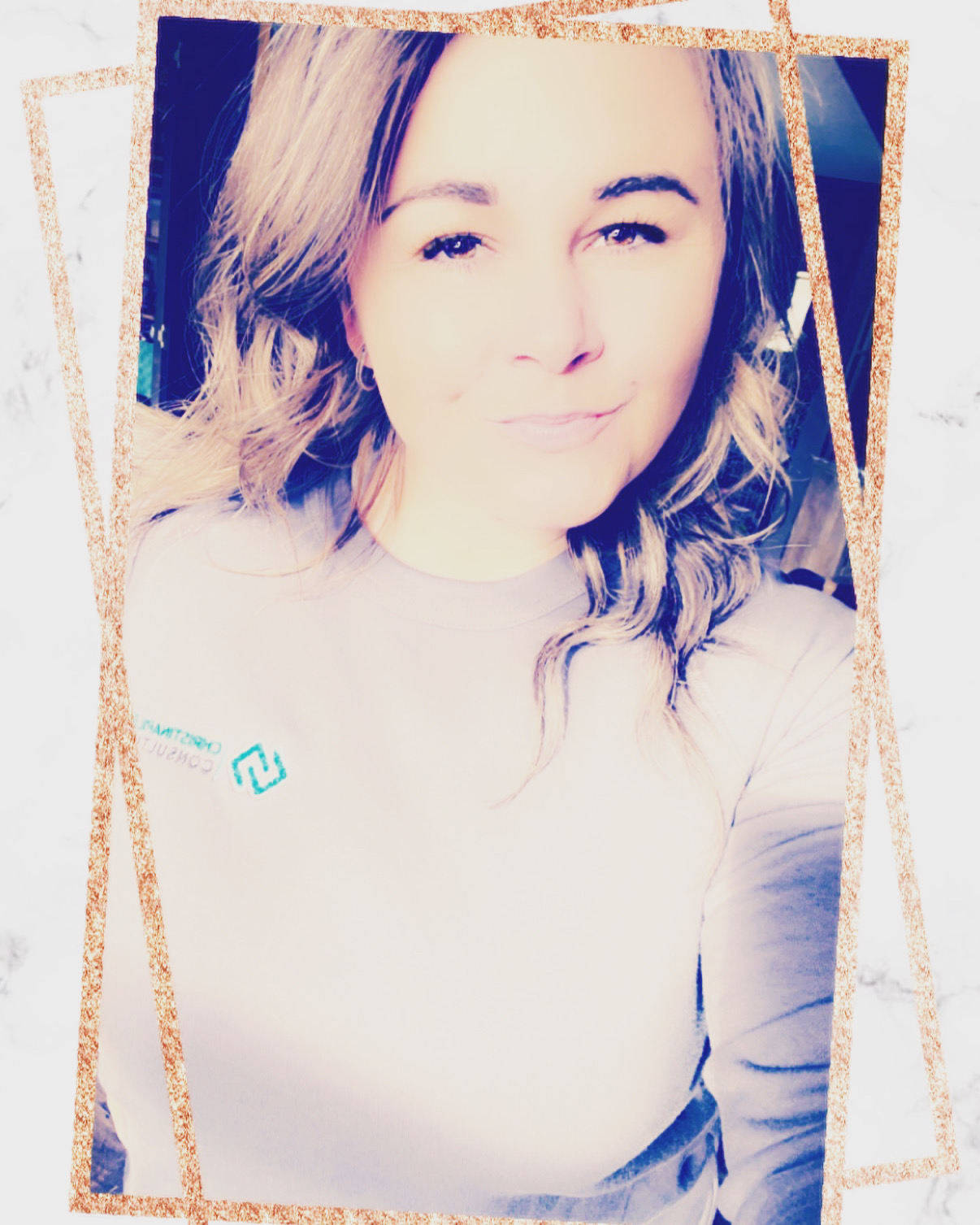 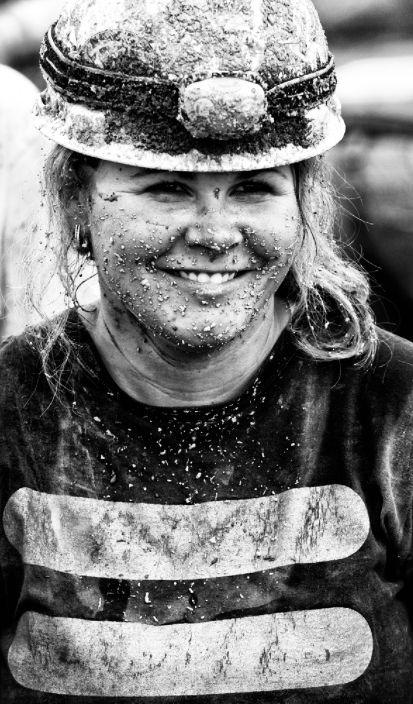 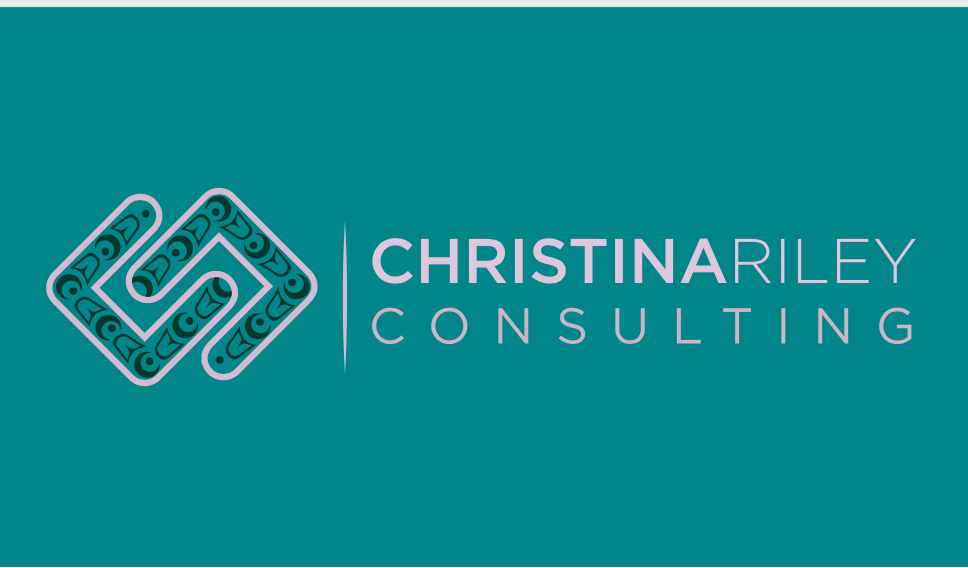 WWW.CONSULTINGBYCHRISTINA.COM

EMAIL: CHRISTINARILEY.CONSULTING@GMAILCOM
PHONE: (360) 620-0530
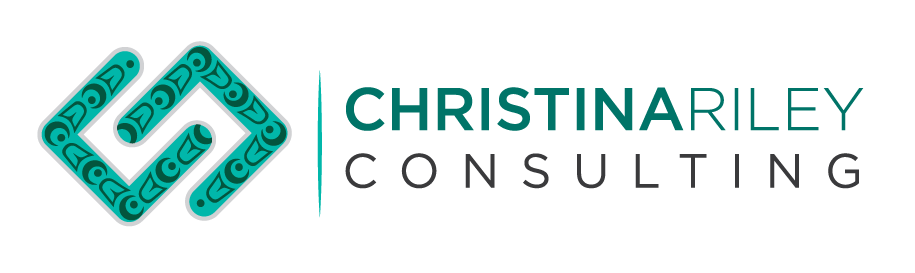